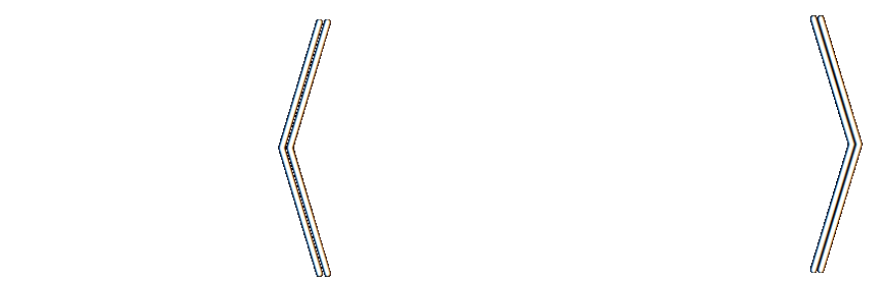 robabilistic
Loss as the Inconsistency of a P  D  G :Choose Your Model, Not Your Loss
ependency
raph
Oliver E Richardson
Cornell University
How To Select A Loss Function?
Casting AI as optimization is useful … but what to optimize?
	(Cross Entropy, Square Loss, +Regularizers, …)
Choice of loss is made by instinct, tradition, pragmatics.
But a choice of model admits more principled discussion;
models, unlike losses, make testable claims.
2
Probabilistic Dependency Graphs (PDGs)
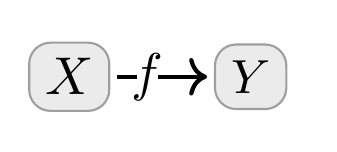 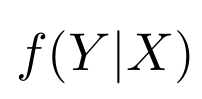 weighted
Syntax: weighted sets of cpds  (conditional probability distributions)
Very general class of graphical modelsincluding Bayesian Networks & Factor Graphs
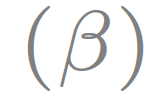 How to draw cpds
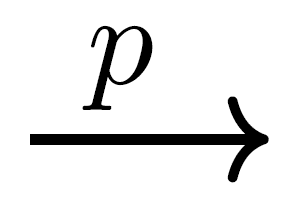 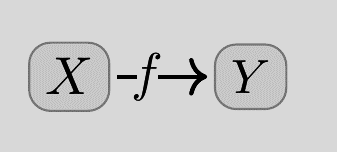 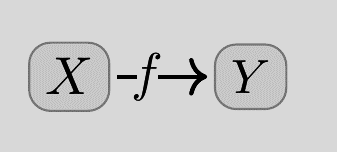 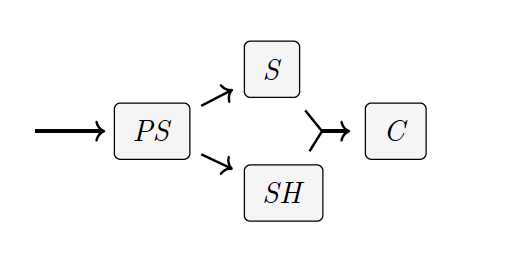 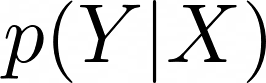 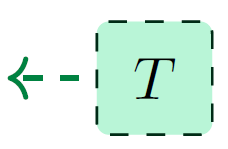 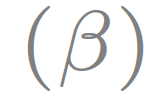 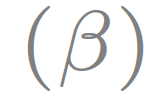 (Deterministic)
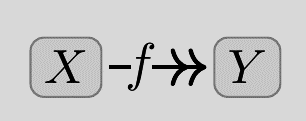 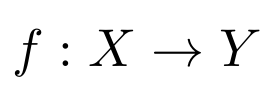 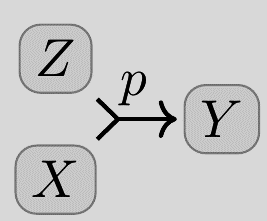 (Joint Dependence)
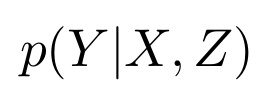 Can model inconsistent information,and can measure the degree of inconsistency.
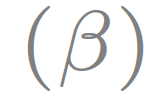 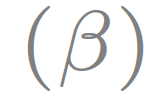 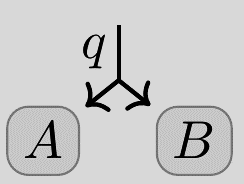 (Joint Distribution)
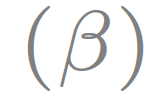 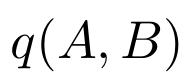 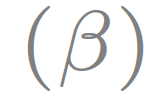 3
Semantics of PDGs
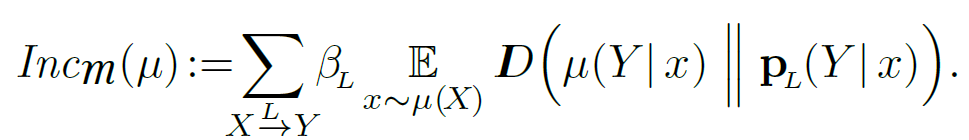 (scaled by confidence)
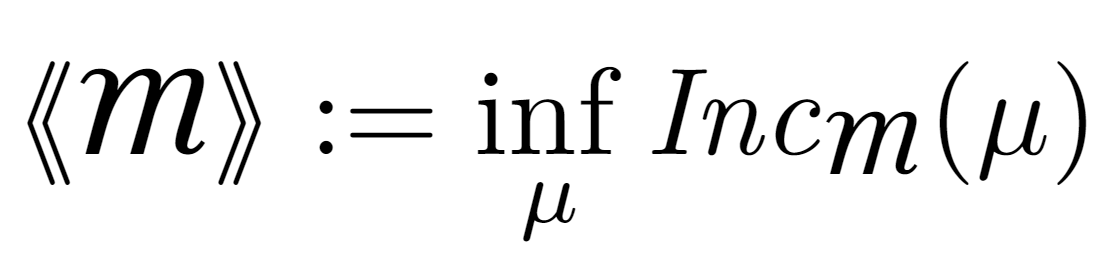 4
Useful Fact: Monotonicity of Inconsistency
Believing more things cannot make you any less inconsistent.
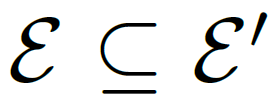 (more beliefs)
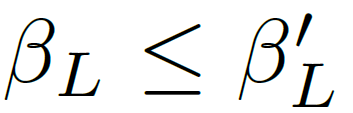 (higher confidence)
for all
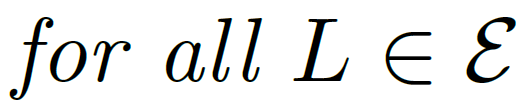 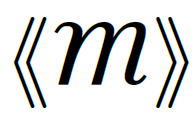 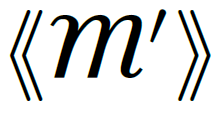 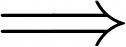 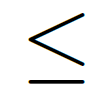 (more inconsistency)
5
How To Choose A Loss Function?
Casting AI as optimization is useful … but what to optimize?
	(Cross Entropy, Square Loss, +Regularizers, …)
Choice of loss is made by instinct, tradition, pragmatics.
But a choice of model admits more principled discussion;
models, unlike losses, make testable claims.
Surprising Fact:   Standard loss functions can be viewed as the degree of inconsistency of the PDG describing the situation.  

Bonus:  A visual calculus for reasoning about the relationships between loss functions
6
INFORMATION-BASED LOSSES	as Inconsistencies
7
Information Content	as Inconsistency
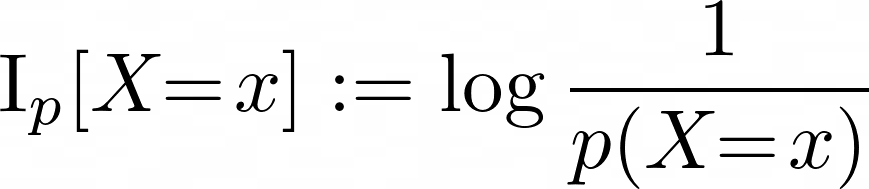 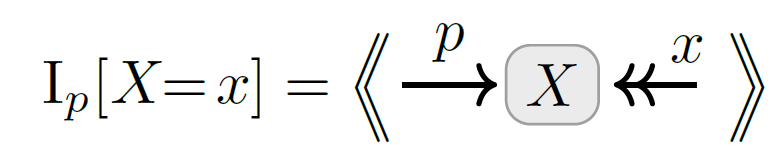 8
Variants of Information Content	as Inconsistencies
Marginal Information
for partial observations

Conditional Information 		
for conditional models

Average Information
Works for whole dataset                         at once   (if high confidence in data)
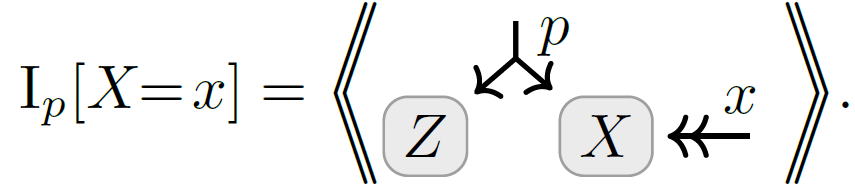 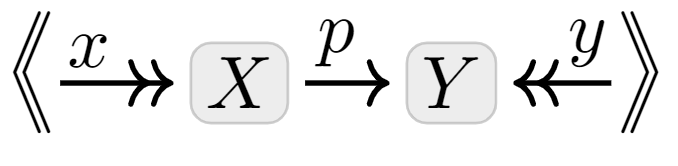 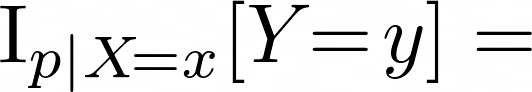 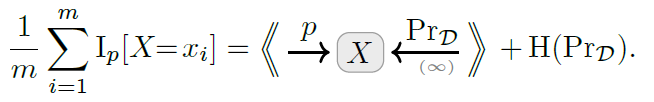 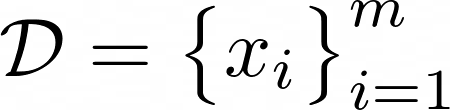 9
A Map
Full-Dataset
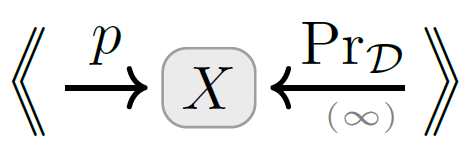 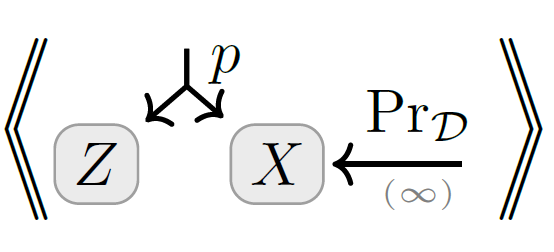 Unsupervised
+ multi-sample
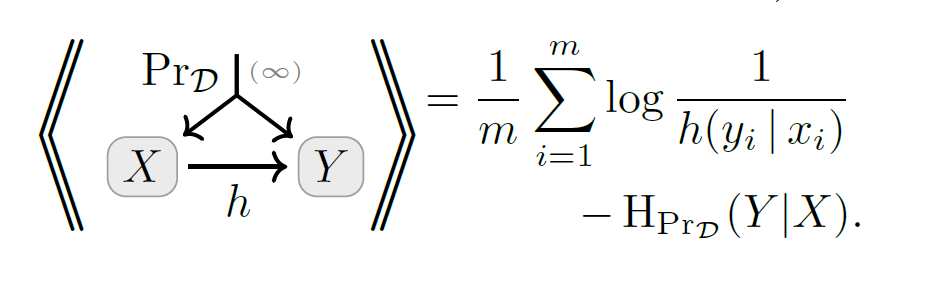 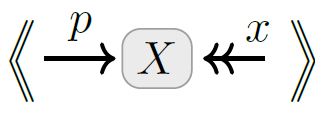 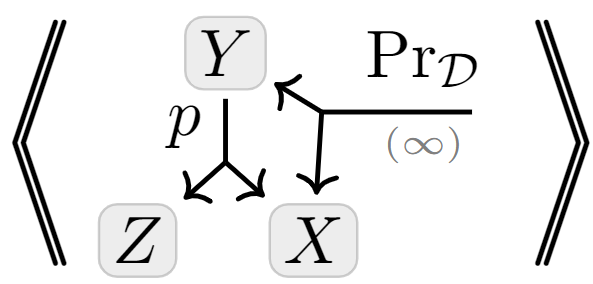 +latent variables
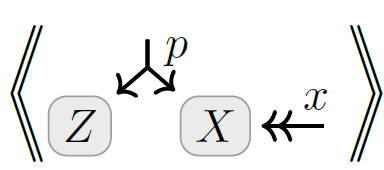 ExactModels
+ conditional model
Latent VariableModels
Single-Observation
Supervised
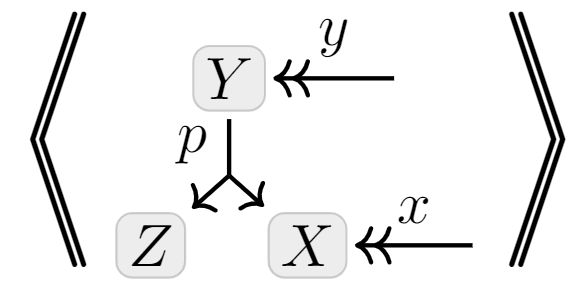 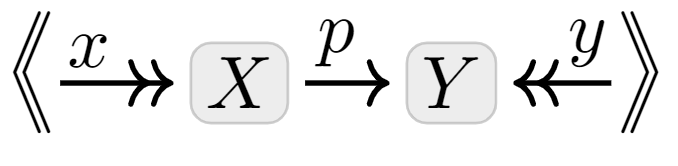 10
MORE STANDARD METRICS & REGULARIZERS	as Inconsistencies
Accuracy
Mean-Squared Error (MSE)
… see full paper.
11
STATISTICAL  DIVERGENCES	as Inconsistencies
12
Statistical Divergences	as Inconsistencies
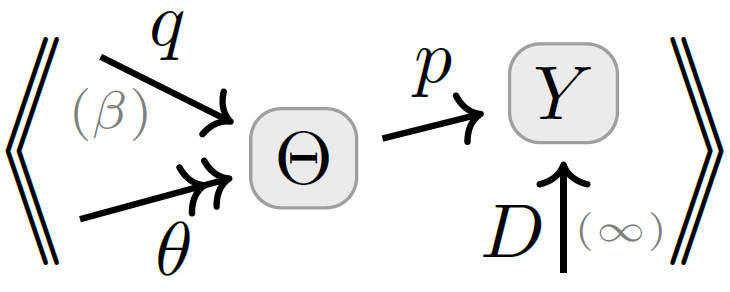 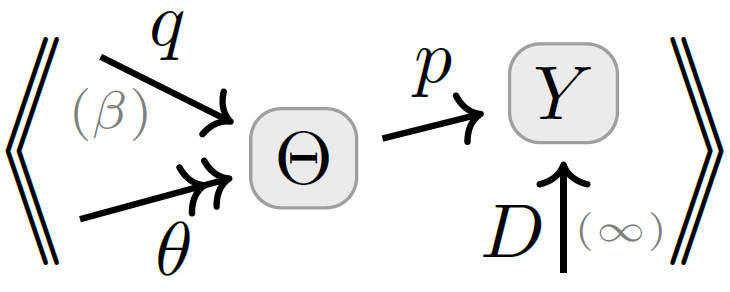 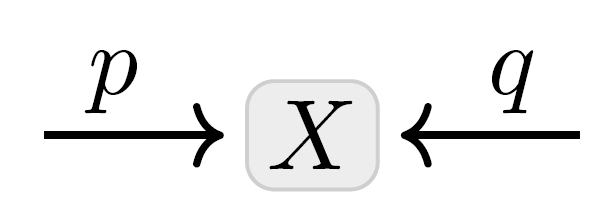 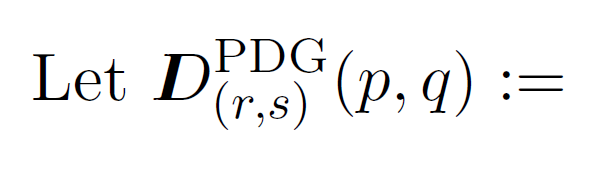 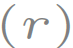 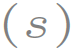 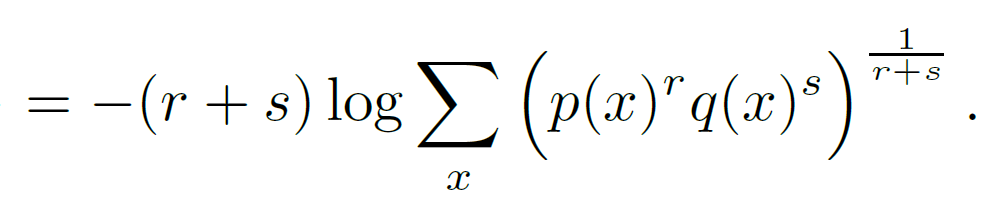 13
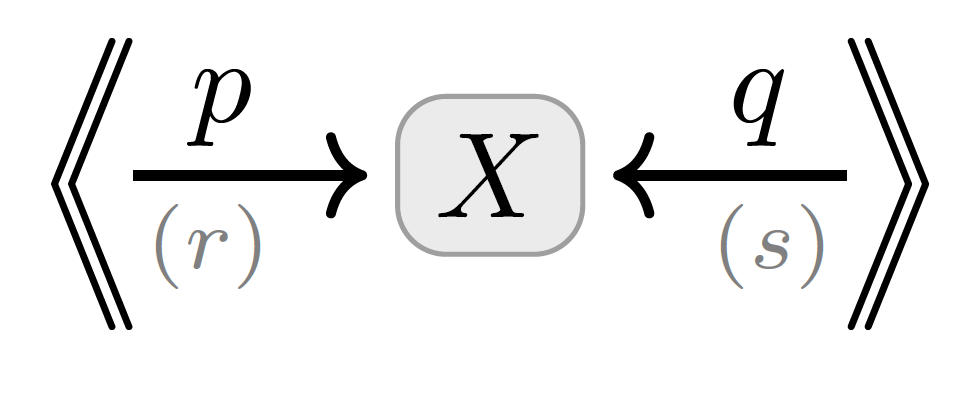 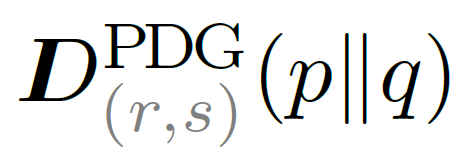 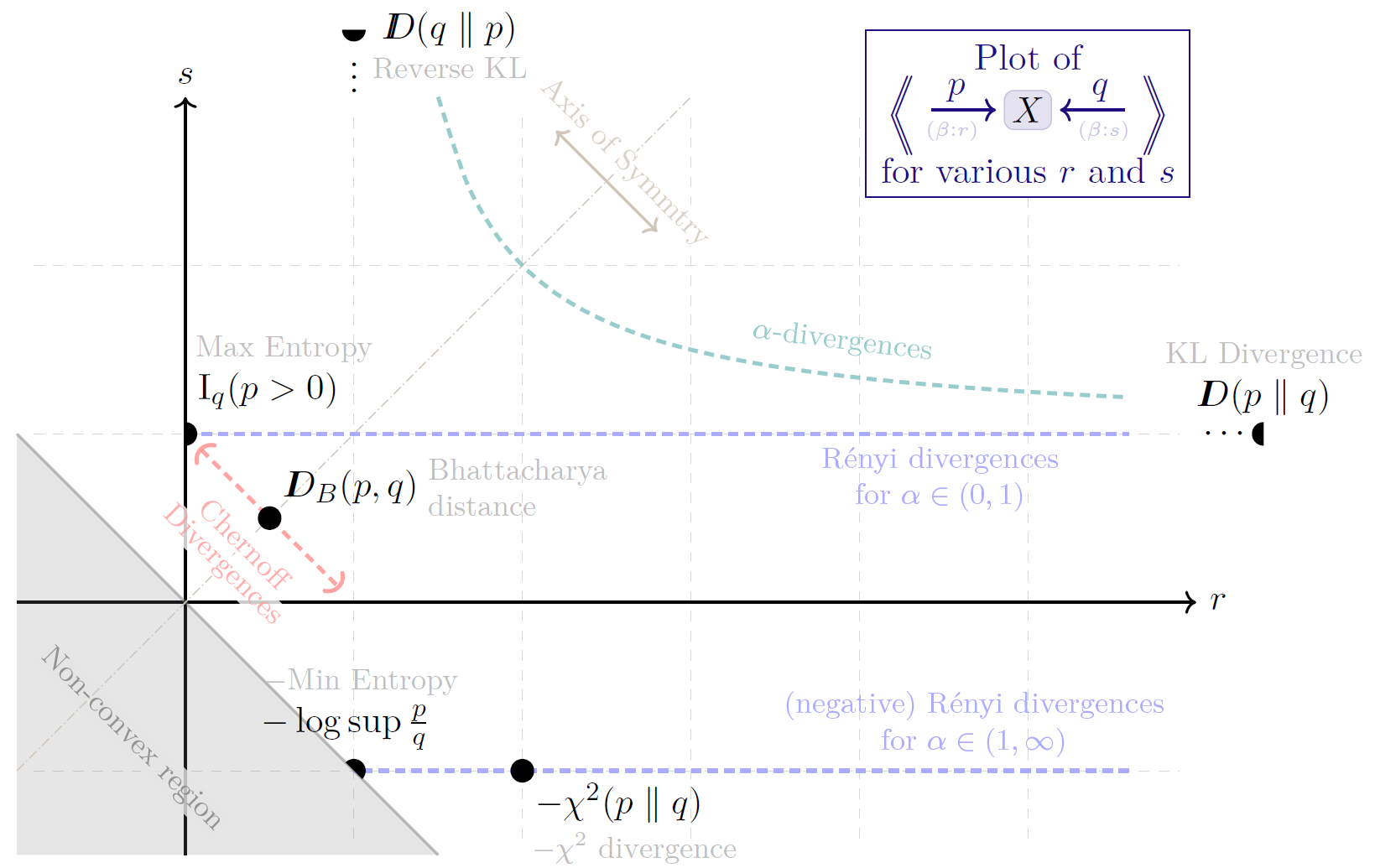 14
By Monotonicity      …
Twice Bhattacharya Distance is no larger than forward or reverse KL.
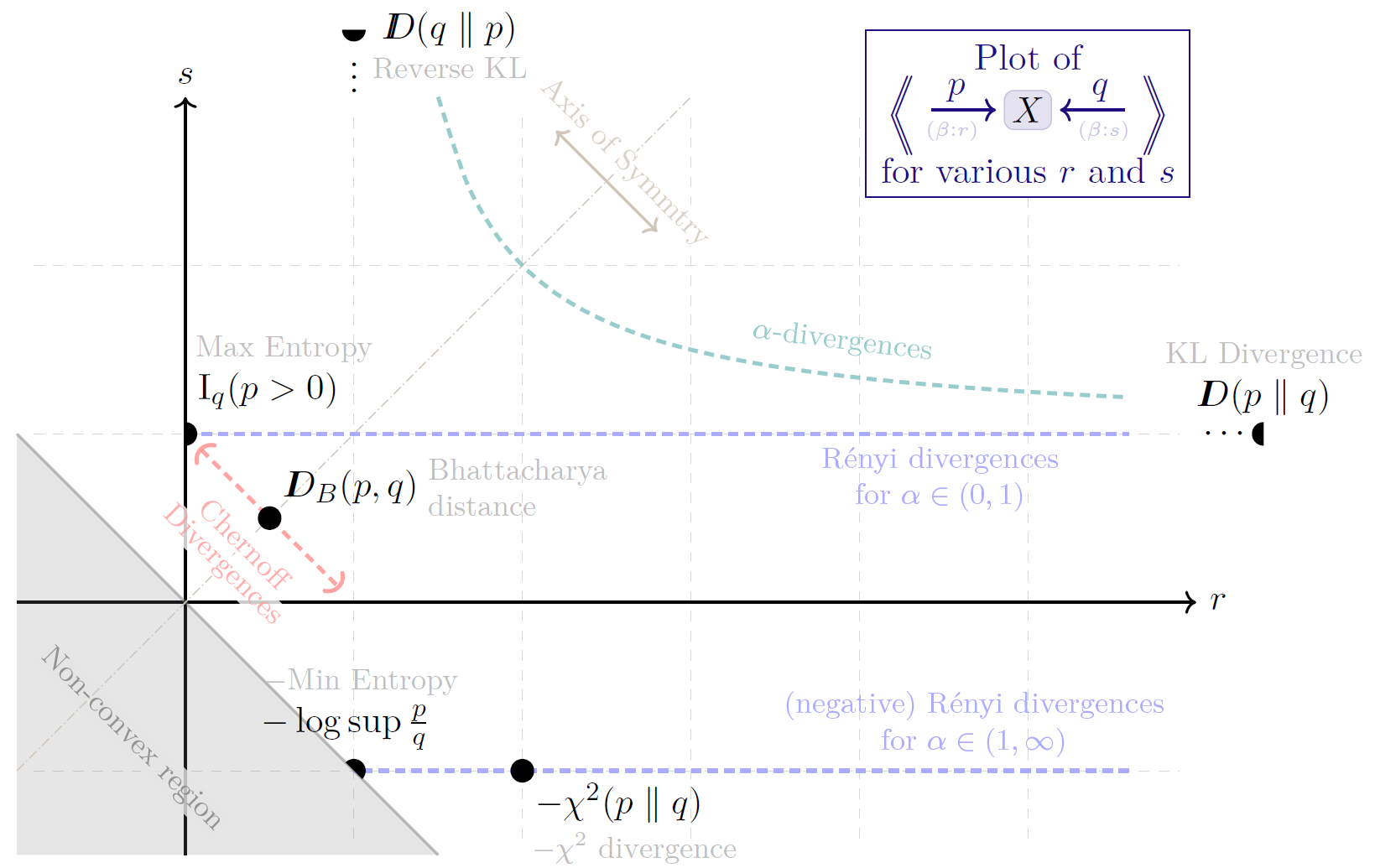 15
VARIATIONAL OBJECTIVES	as Inconsistencies
16
Variational Auto Encoders (VAEs), Take 1.
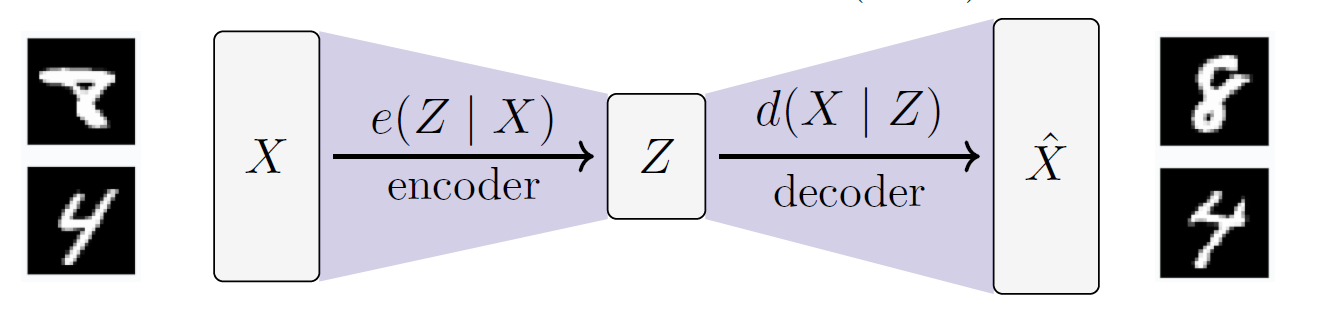 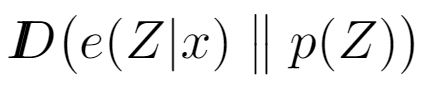 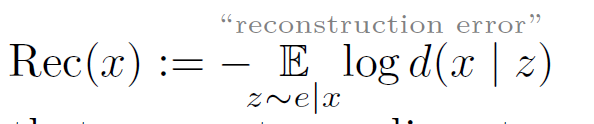 might suffice to maximize this?
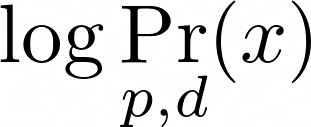 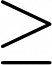 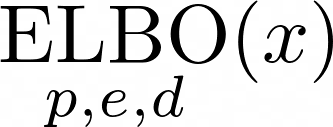 want to maximize 
“evidence” of  x
17
VAEs, Take 2
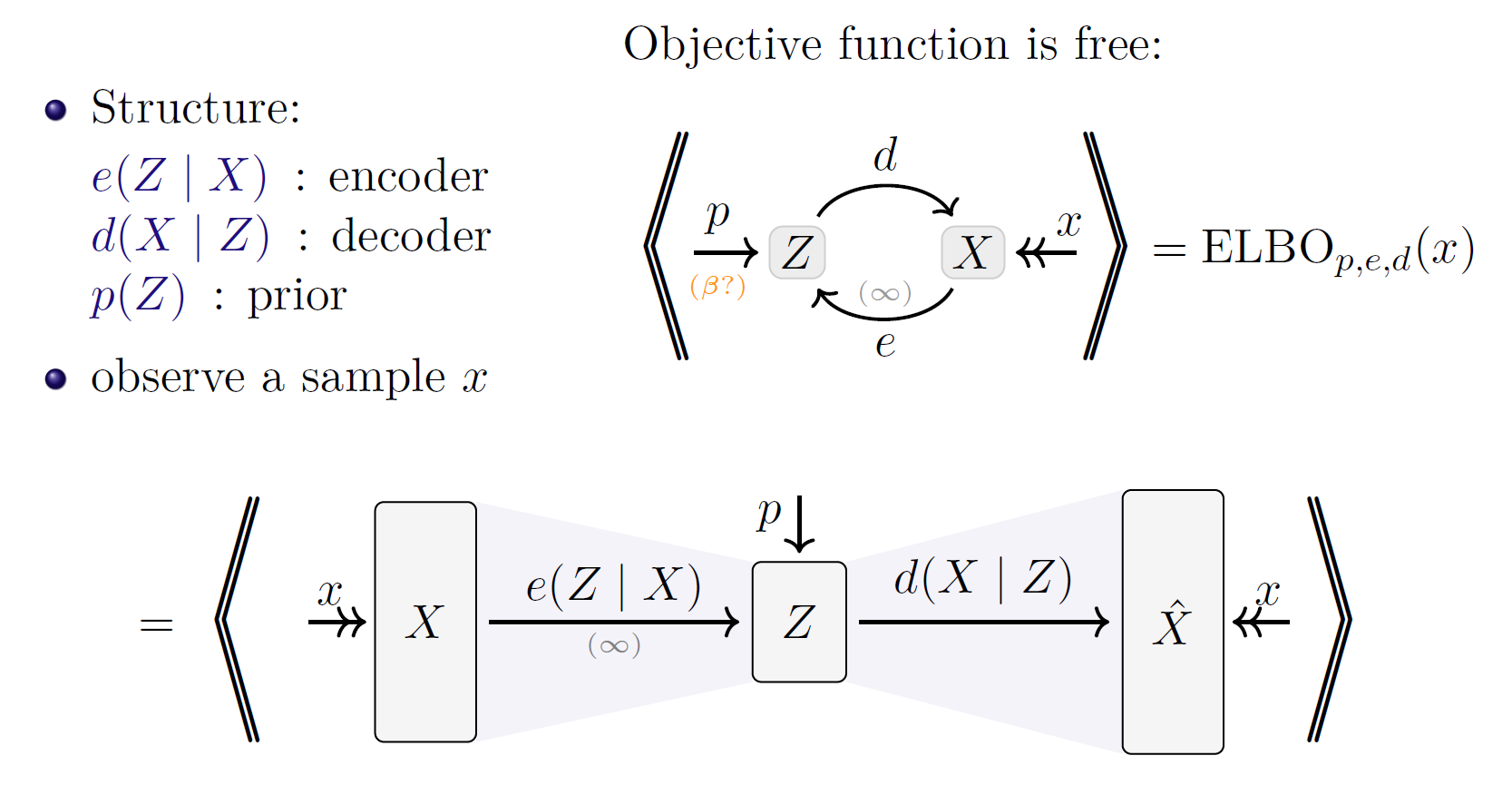 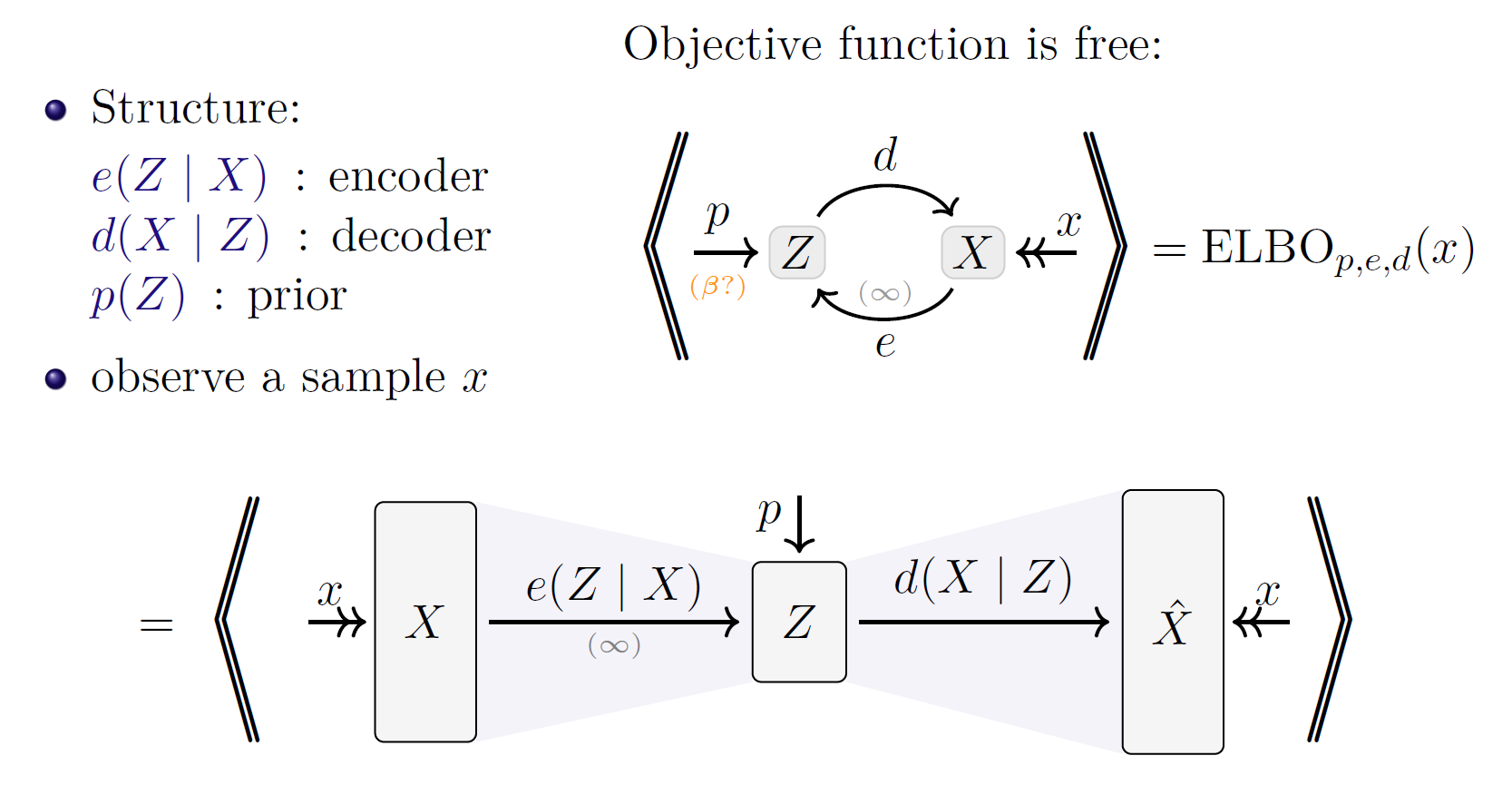 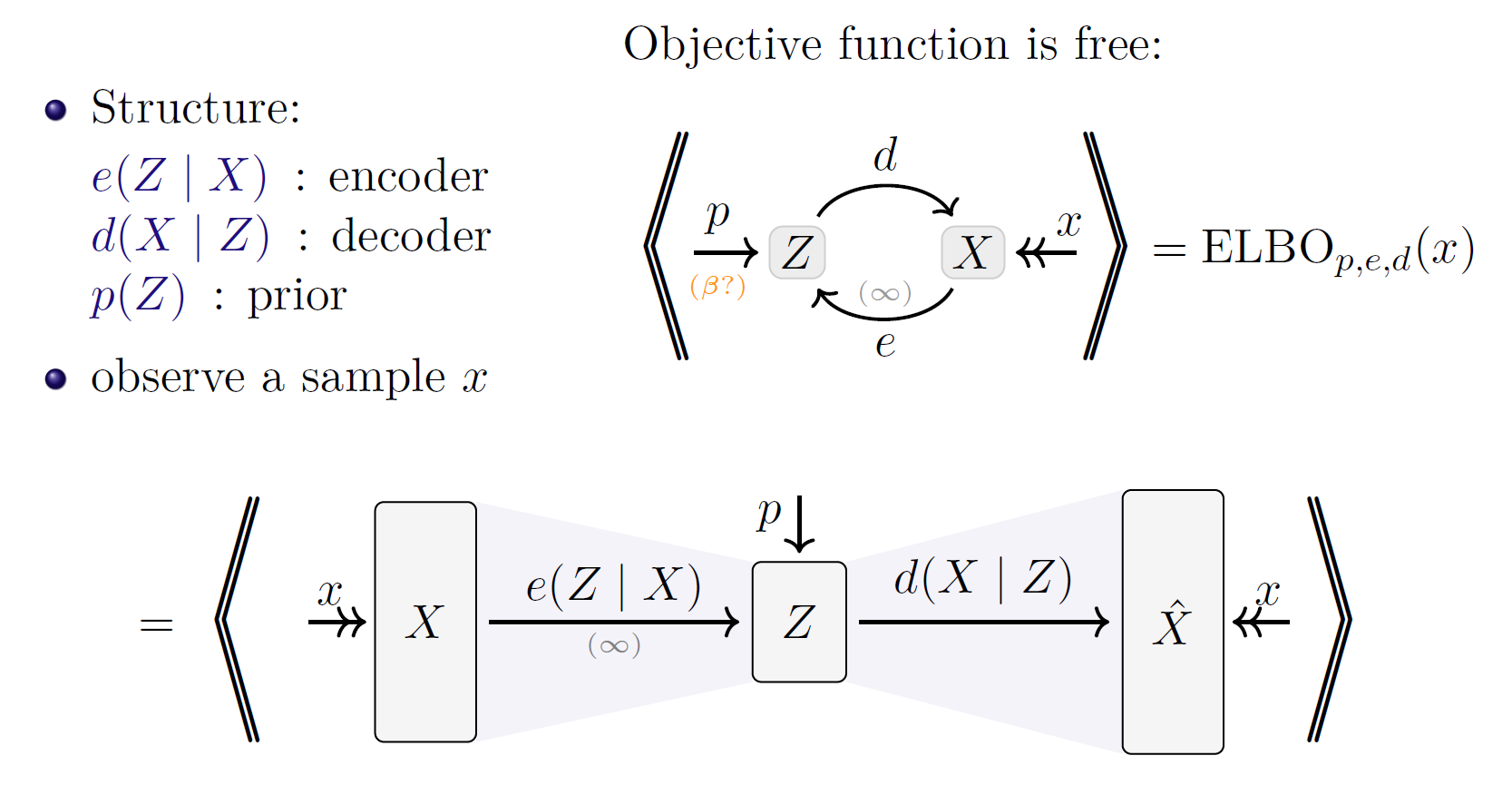 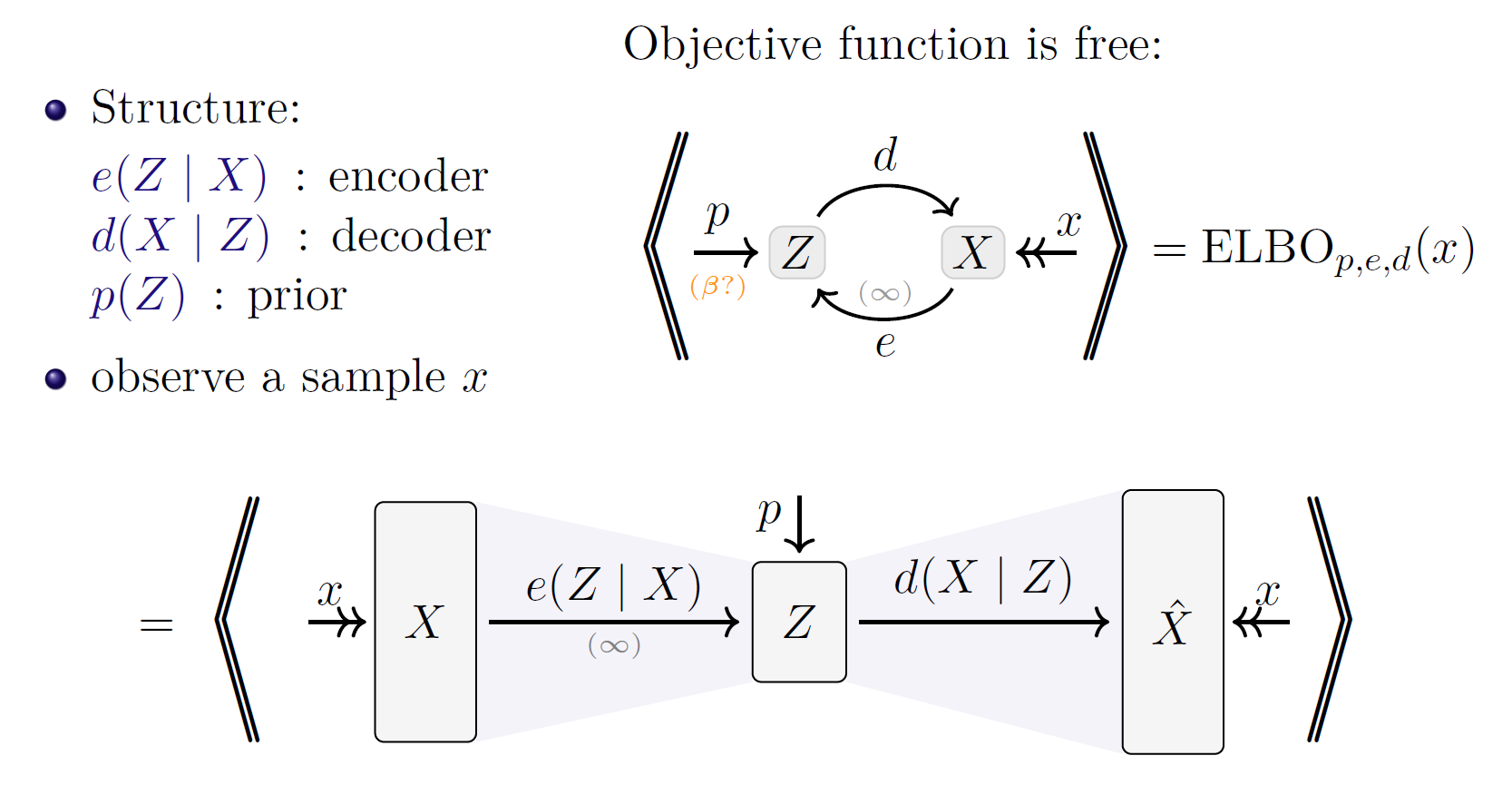 loss function is free:
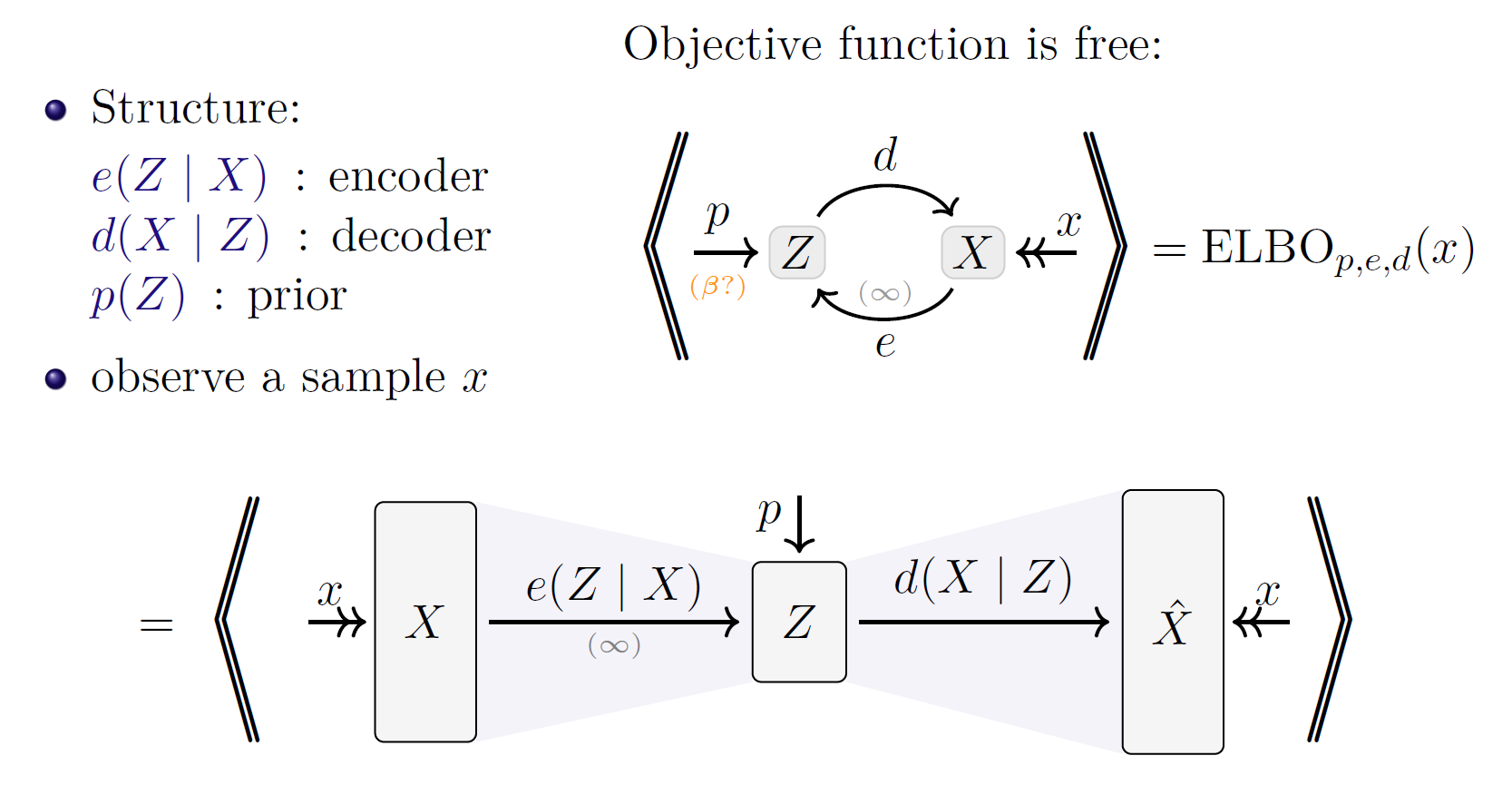 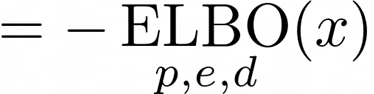 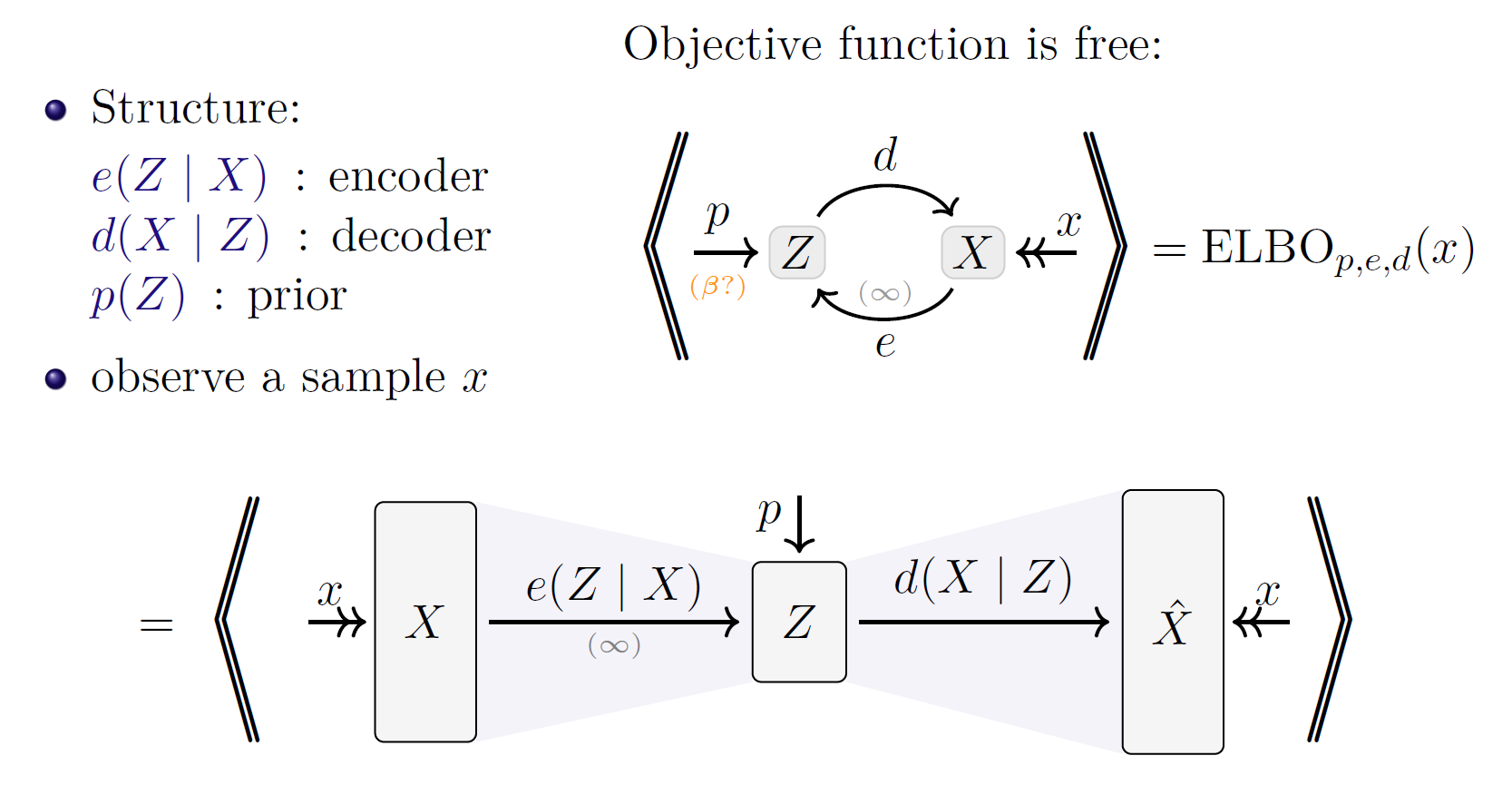 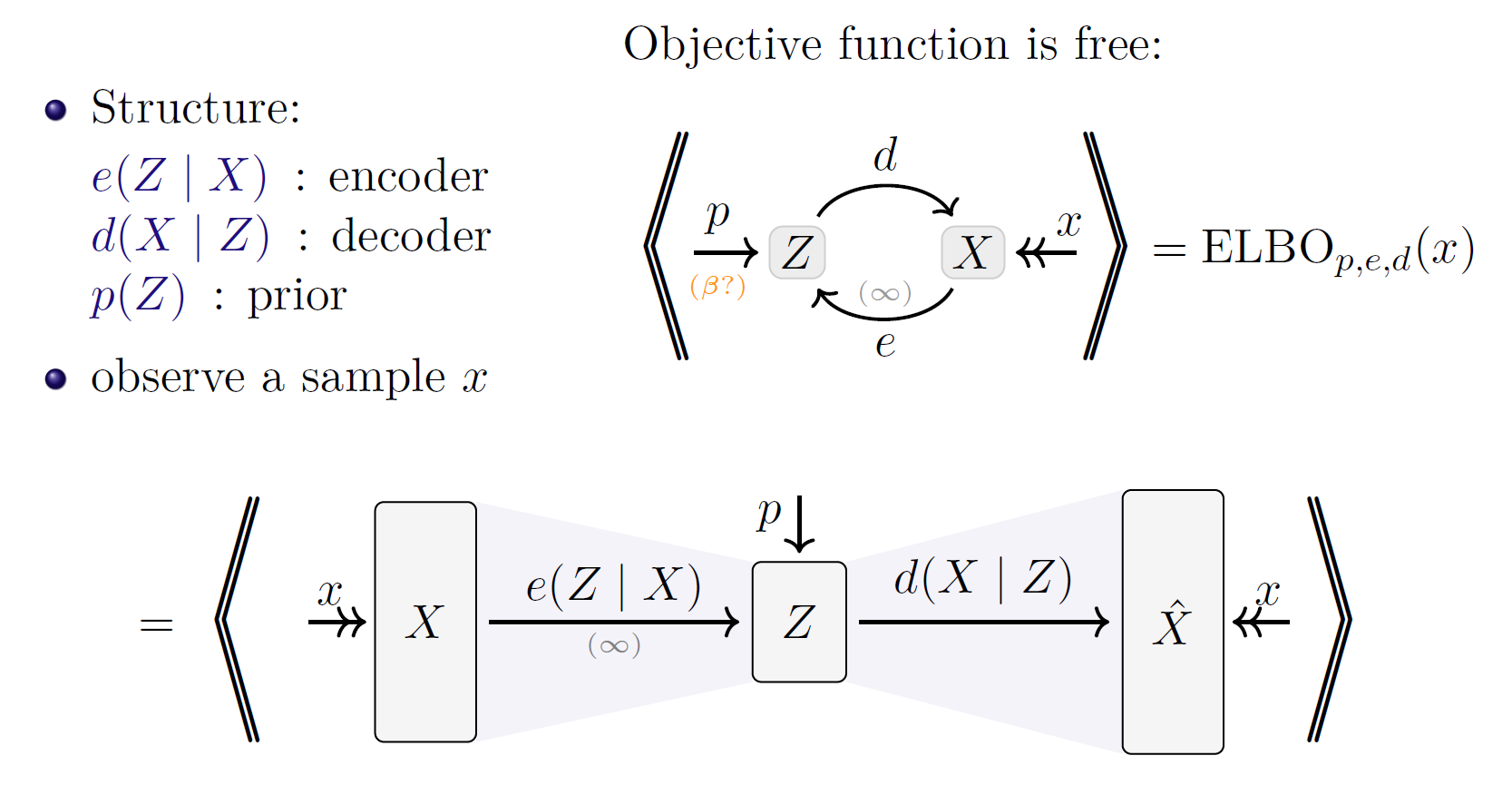 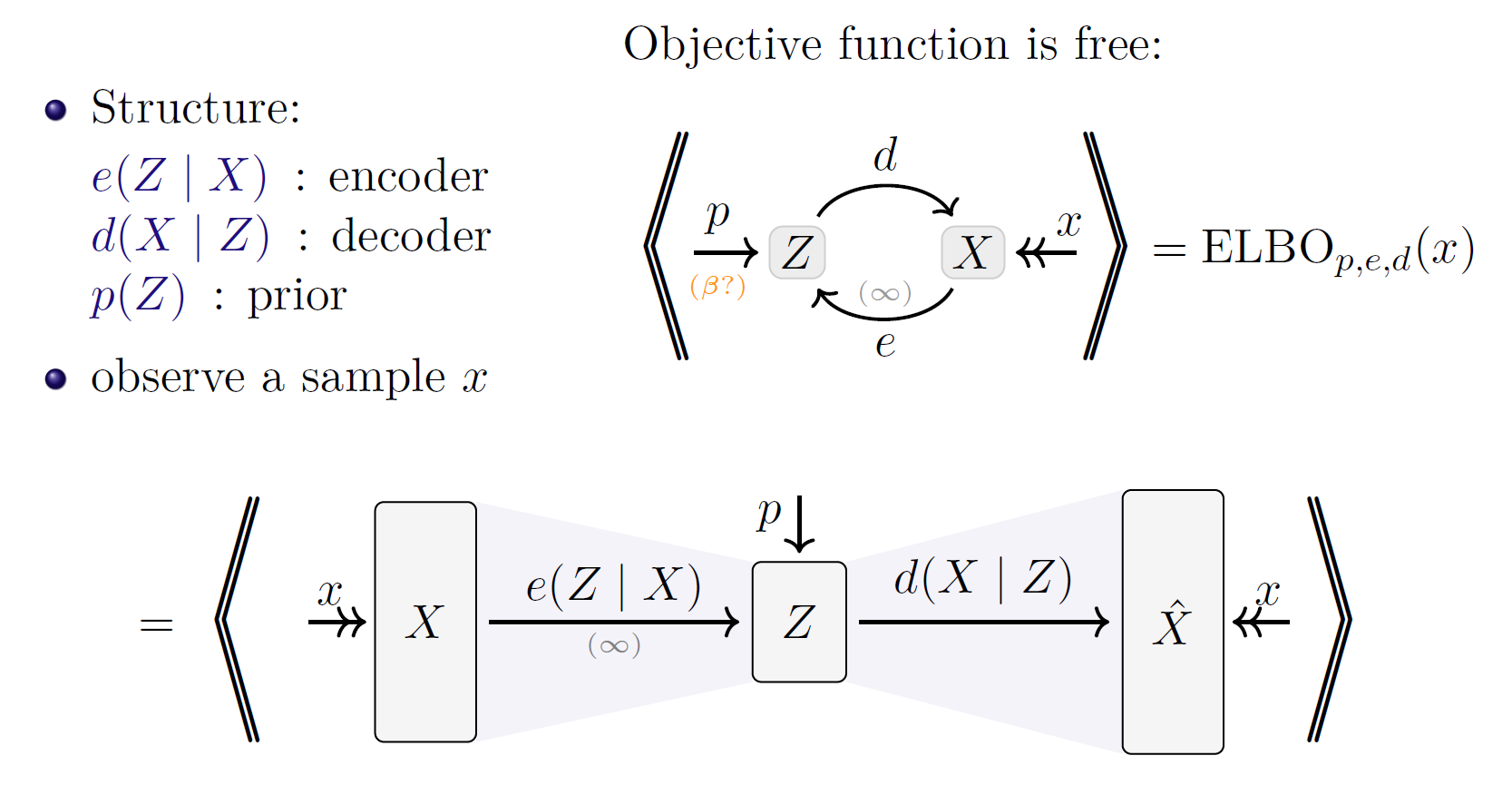 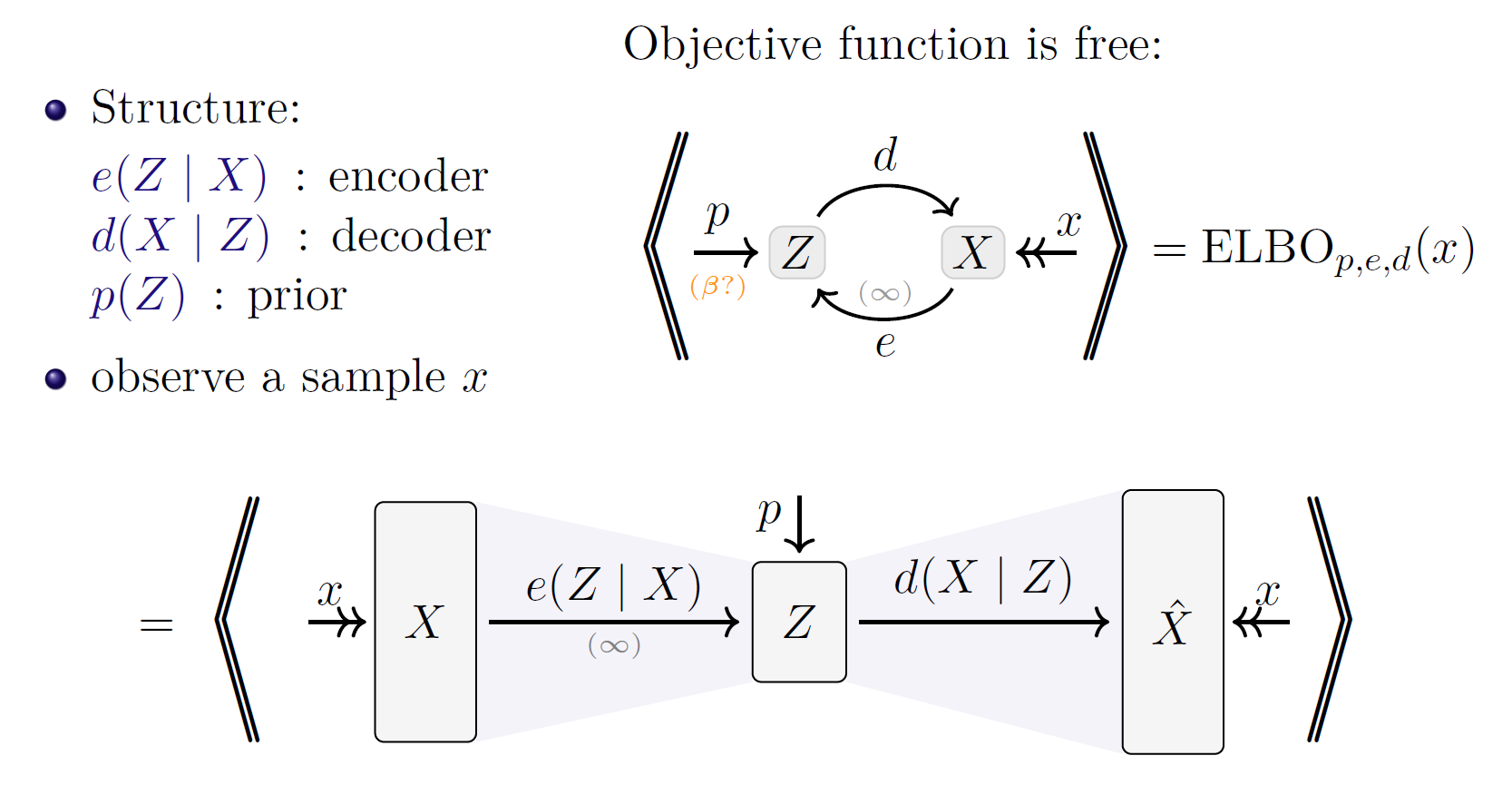 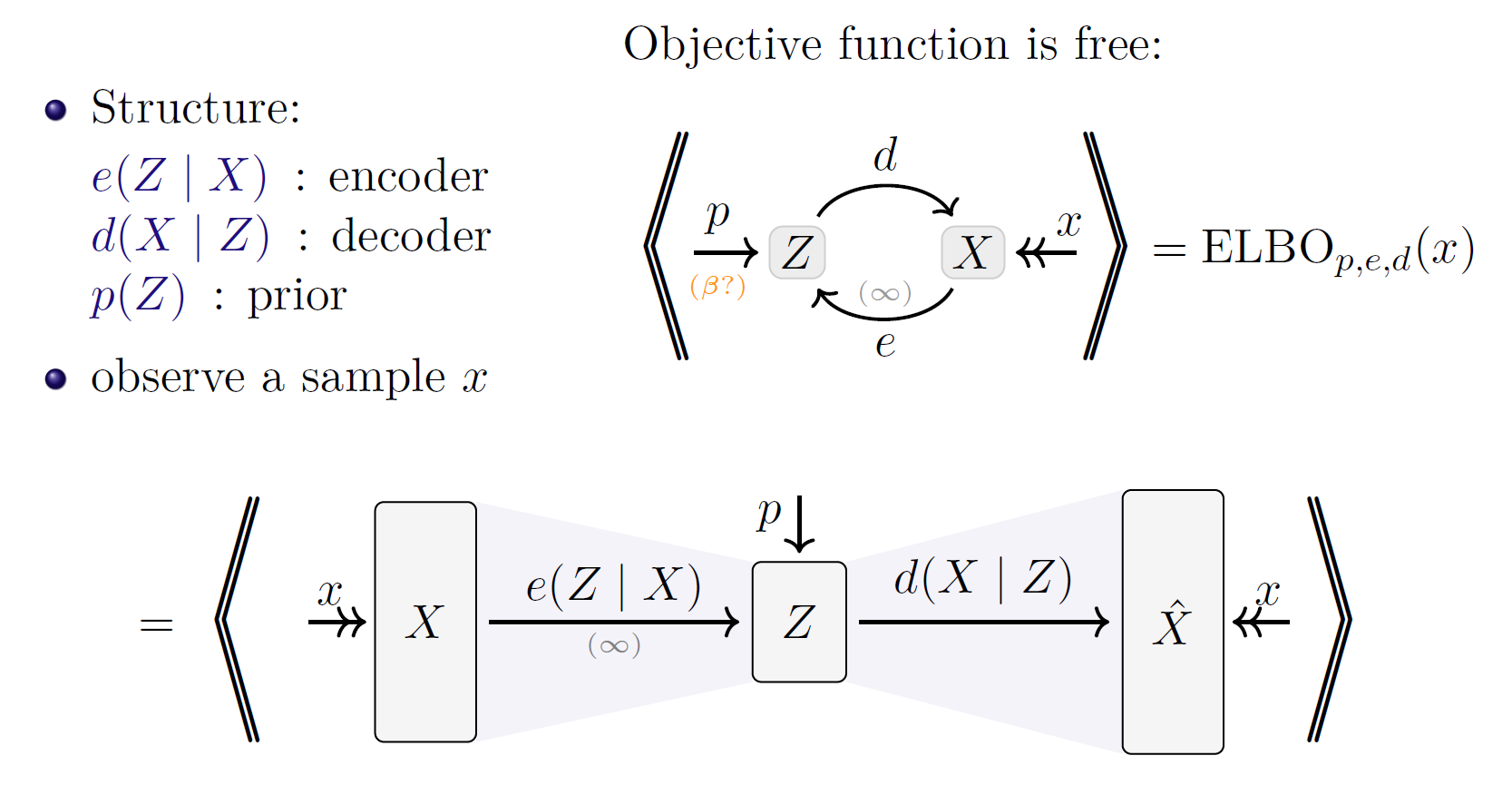 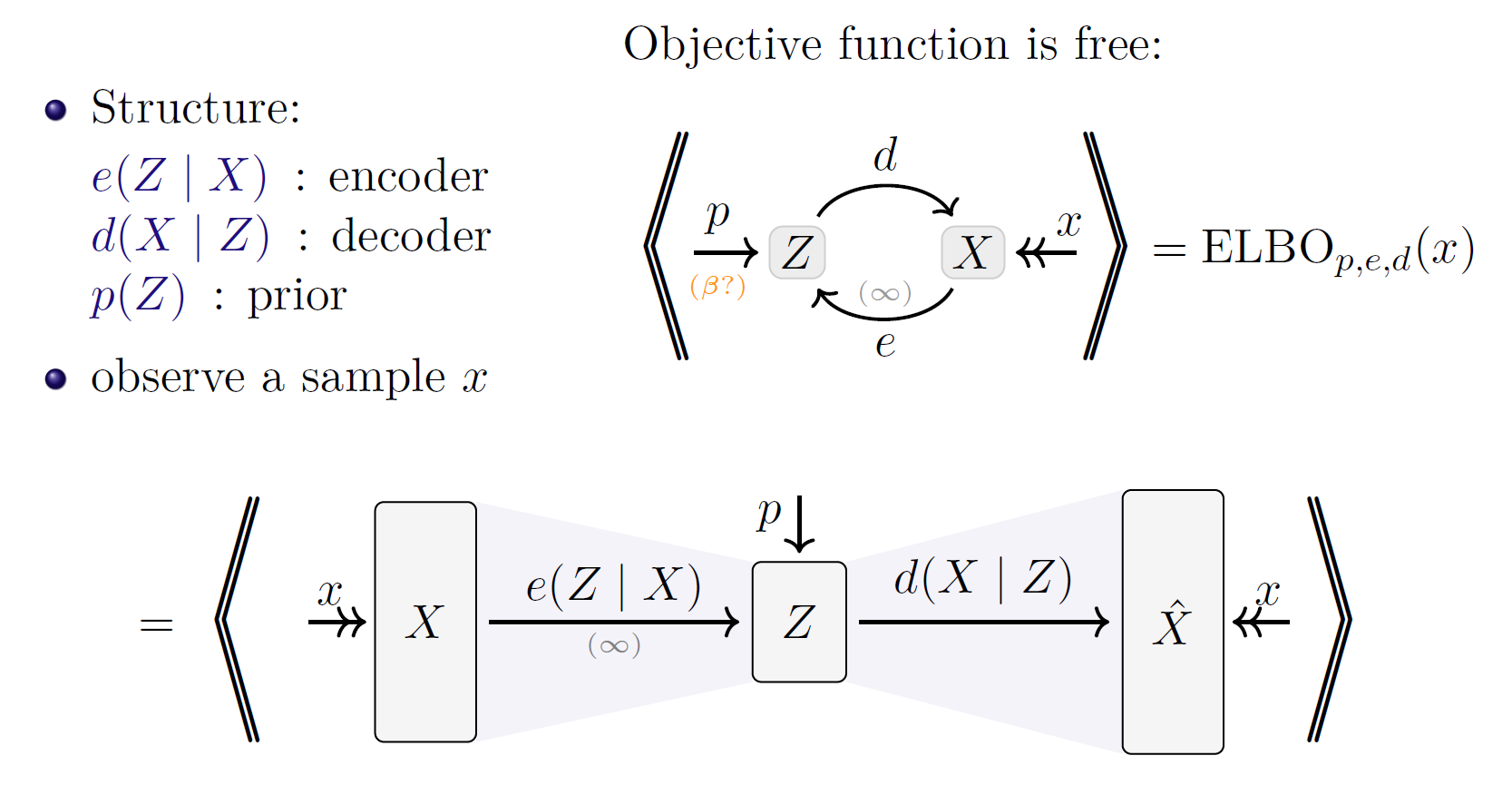 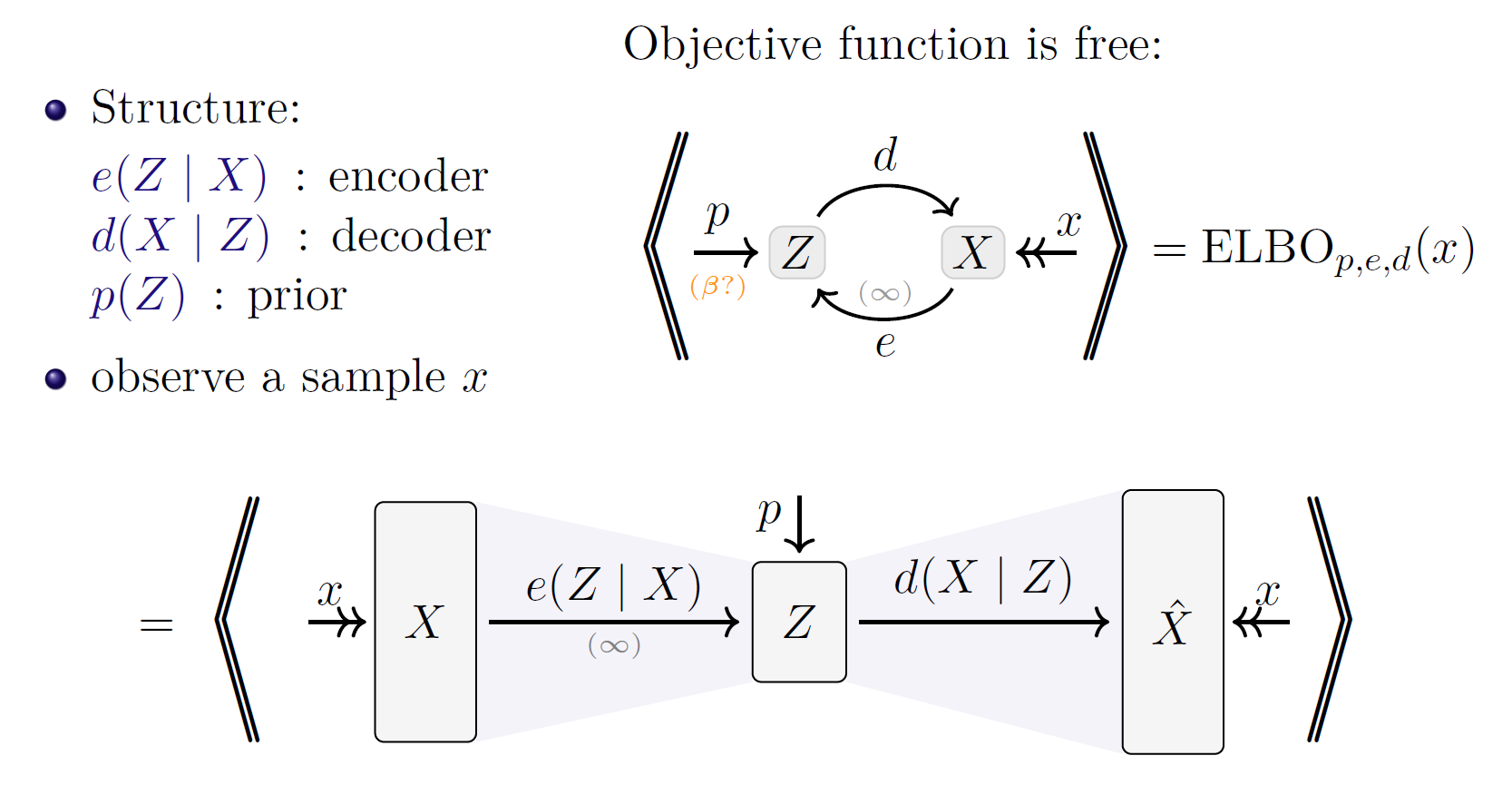 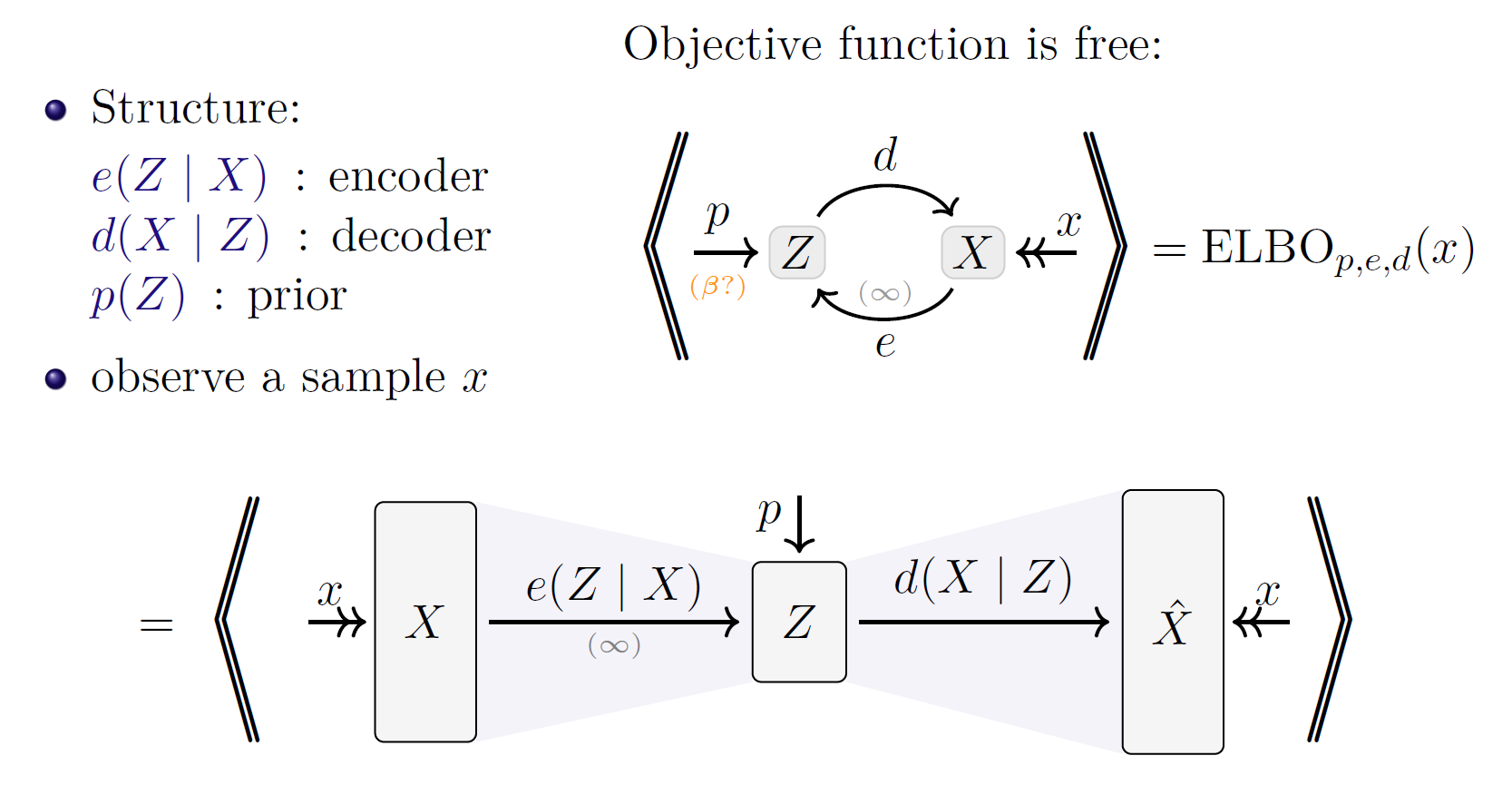 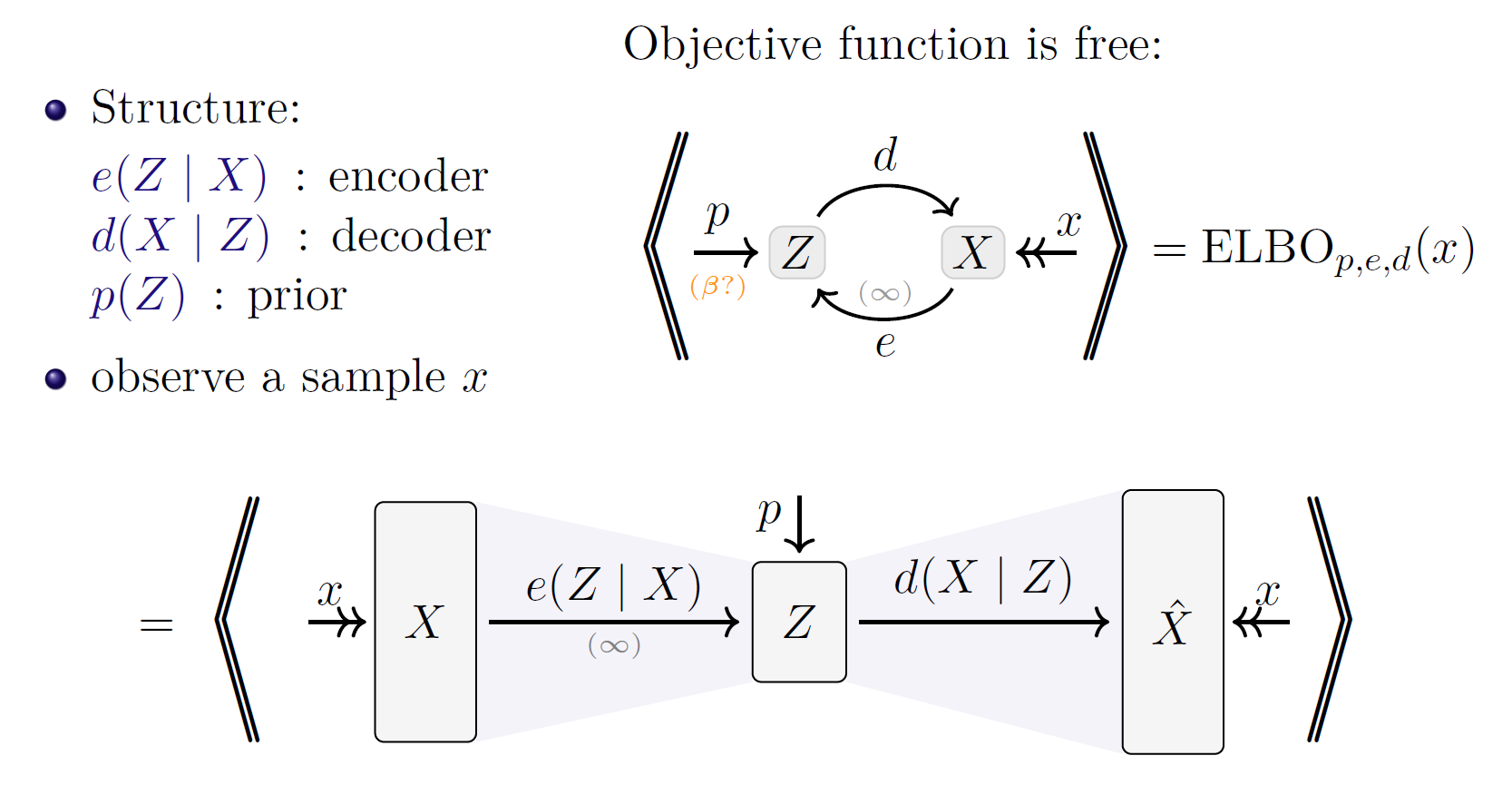 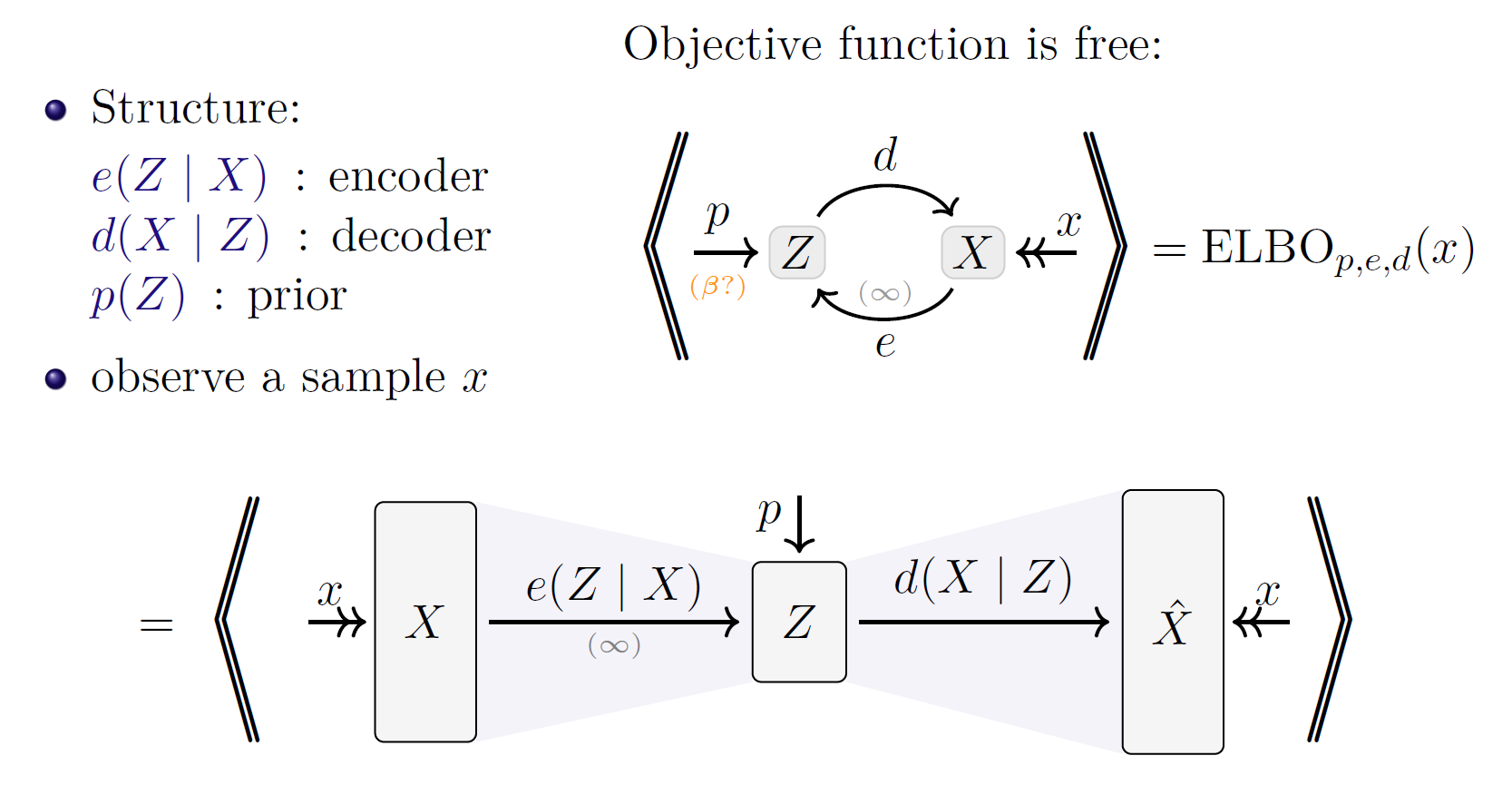 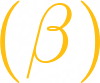 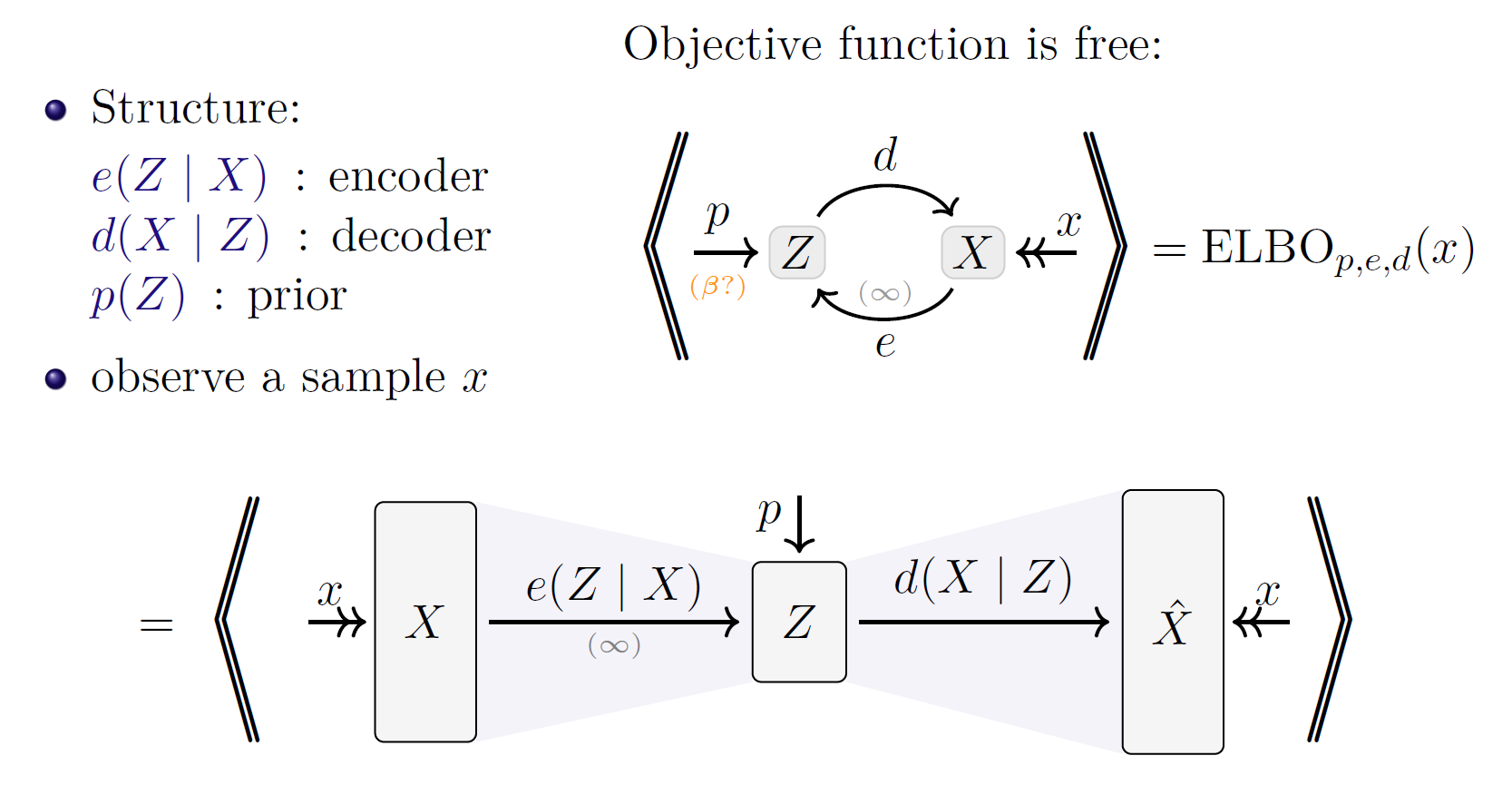 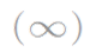 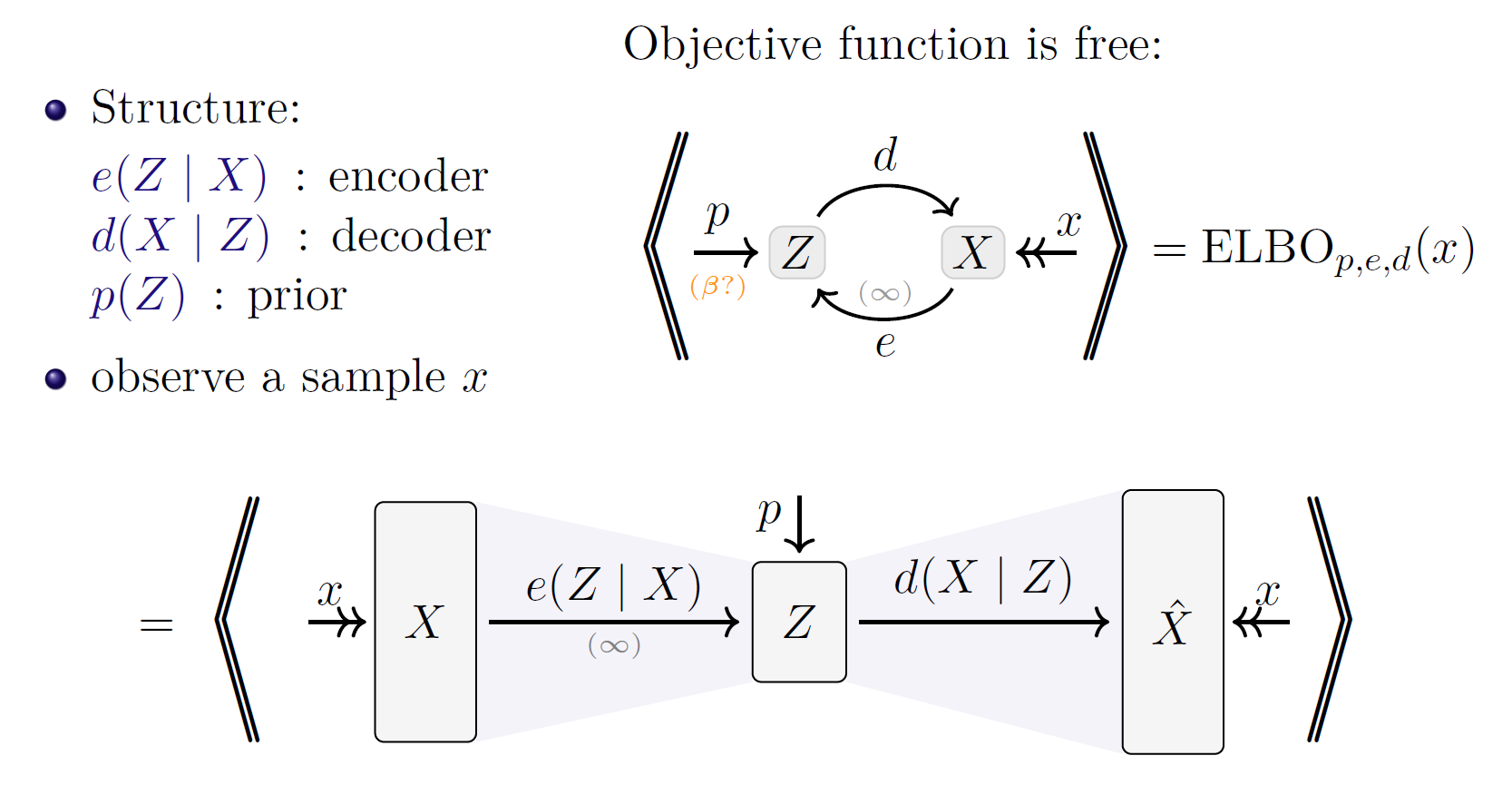 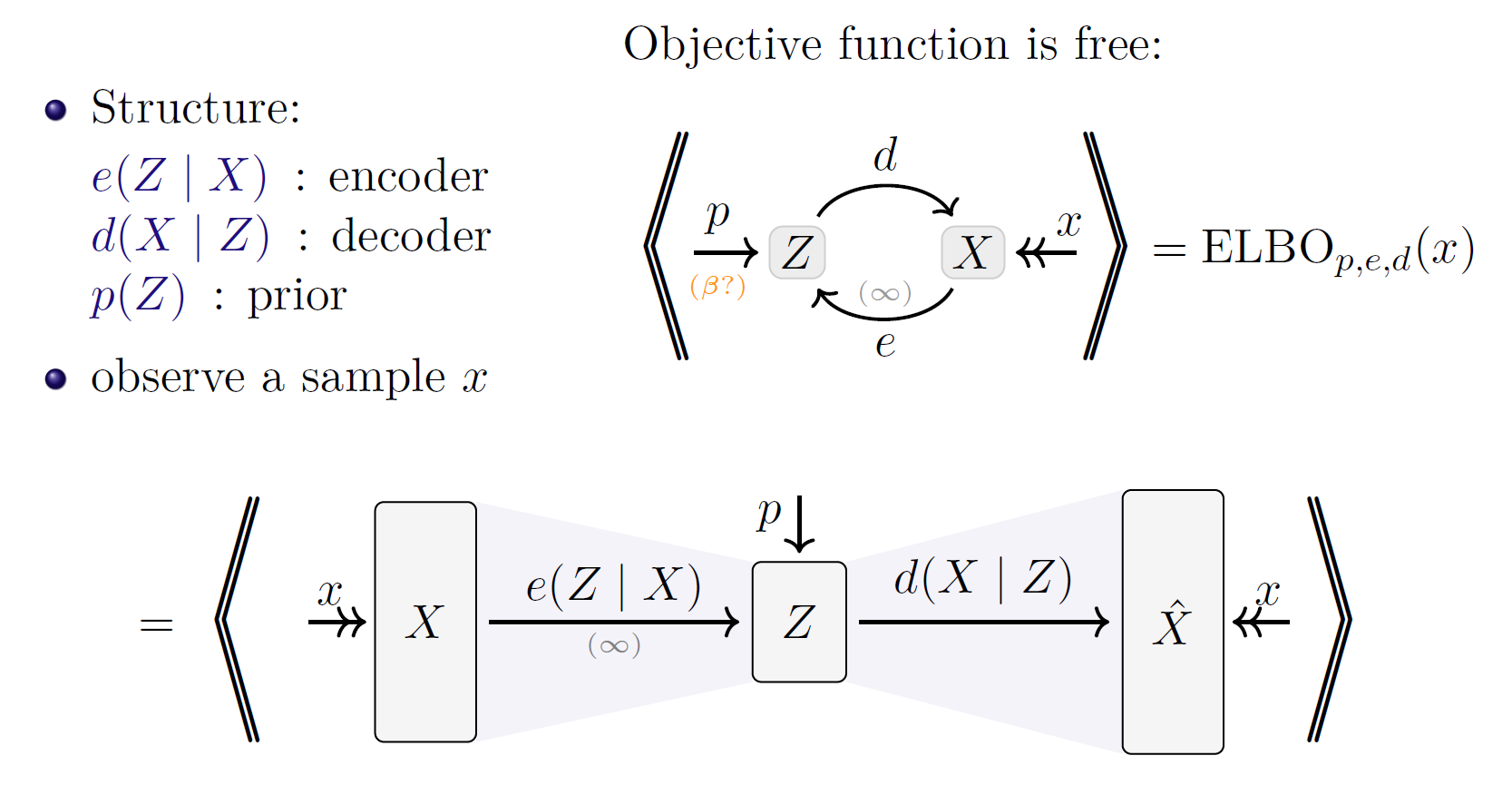 β-VAE
Objective
18
Visual Proof: The ELBO
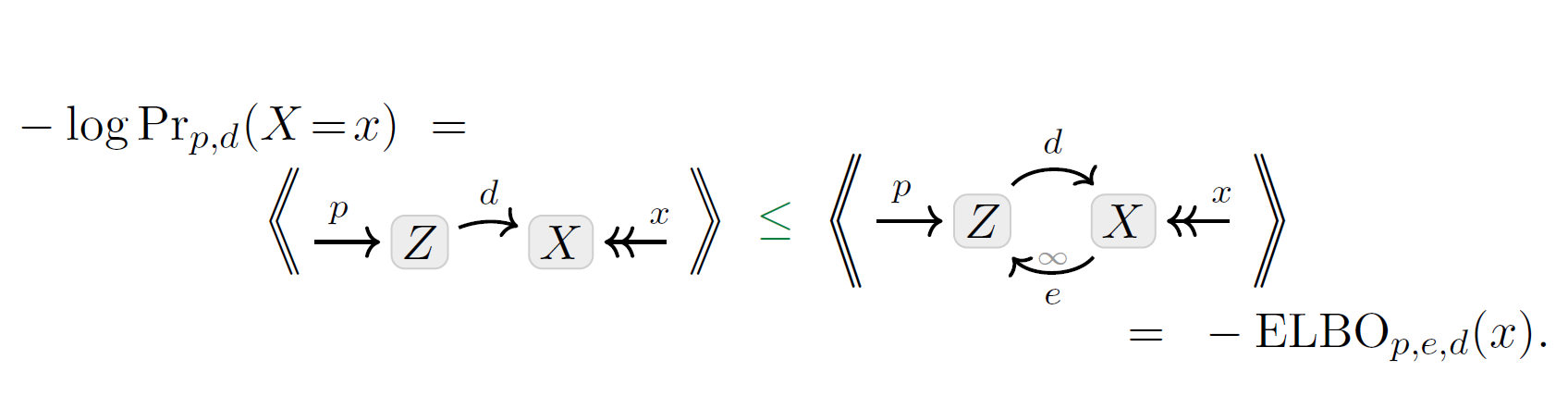 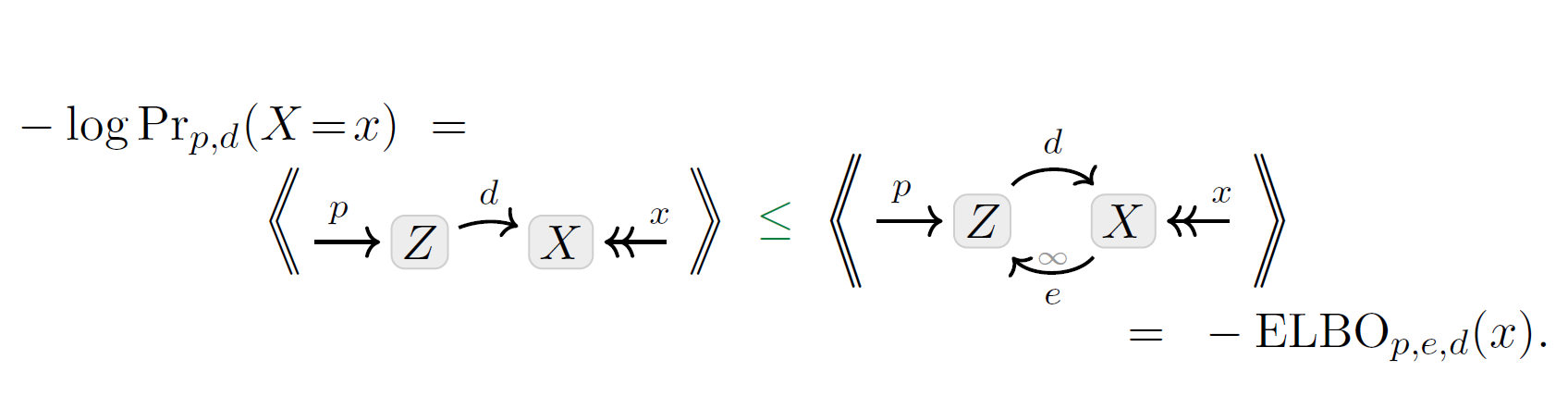 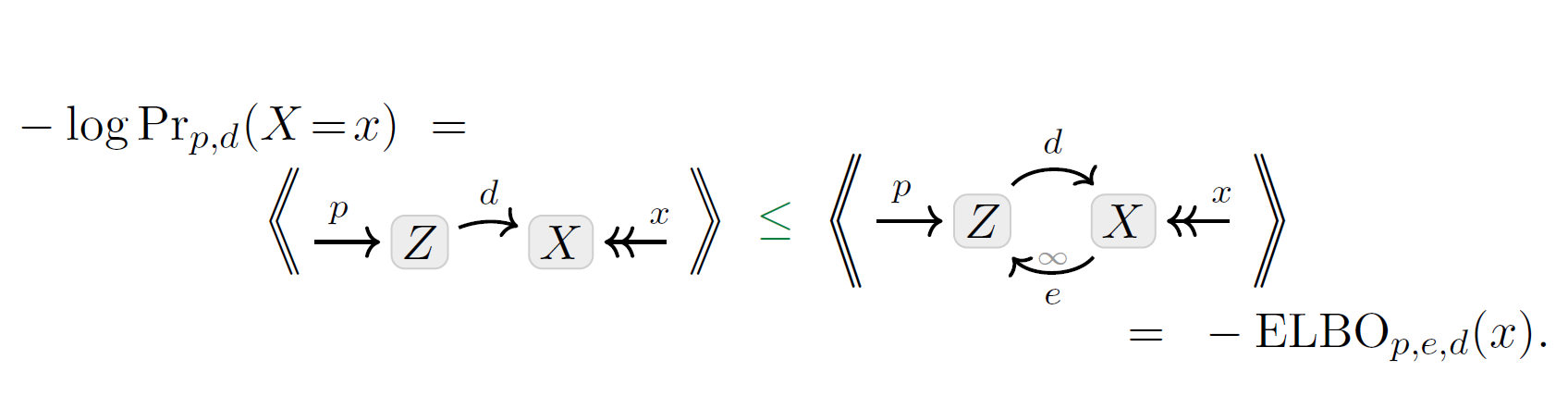 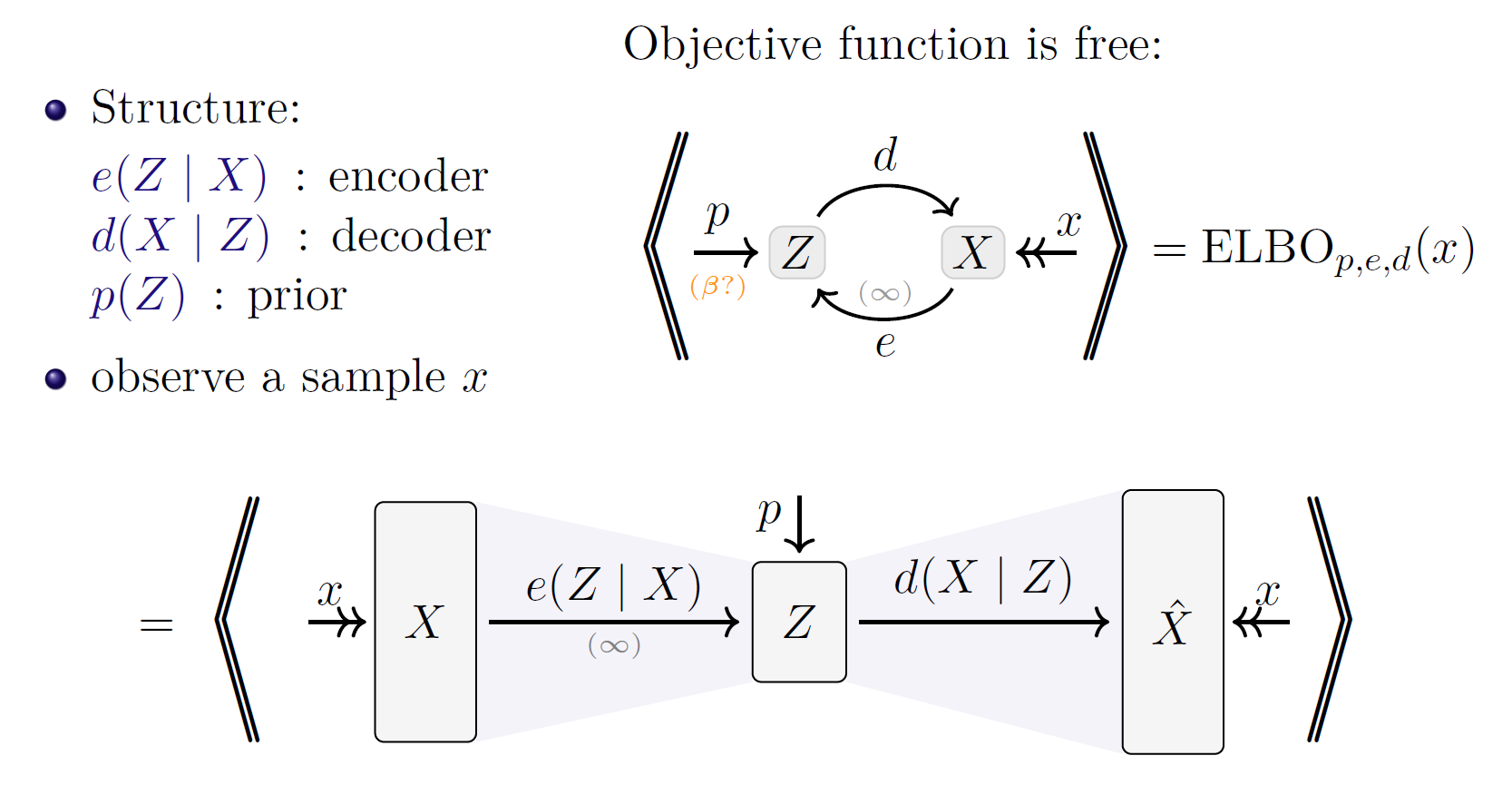 Monotonicity
19
SEE PAPER FOR MORE…
More visual proofs
the Data-Processing Inequality, ELBO variants
Free energy, MSE, accuracy, regularizers as inconsistencies
Case study: PDGs give a “better” objective in a complex scenario;
Further relationships between loss functions;
How to reverse-engineer a PDG from a loss, and why that’s a bad idea;
Precise definitions and proofs
20